VB 2010
Pertemuan 13
Form Transaksi Penjualan
Tambah form baru dengan nama frmTrxPenjualan
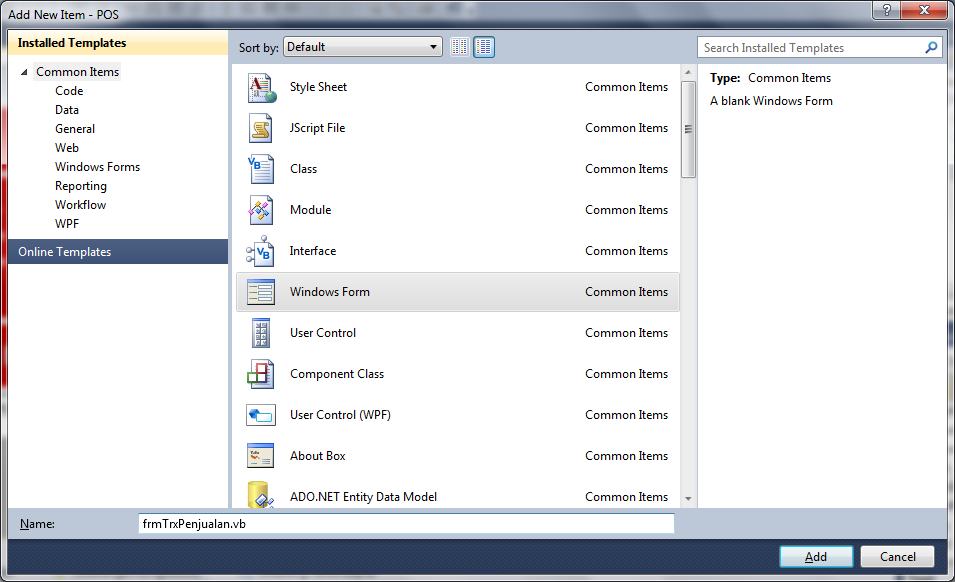 2
Form Transaksi Penjualan – Design Form
Buatlah Design form seperti berikut :
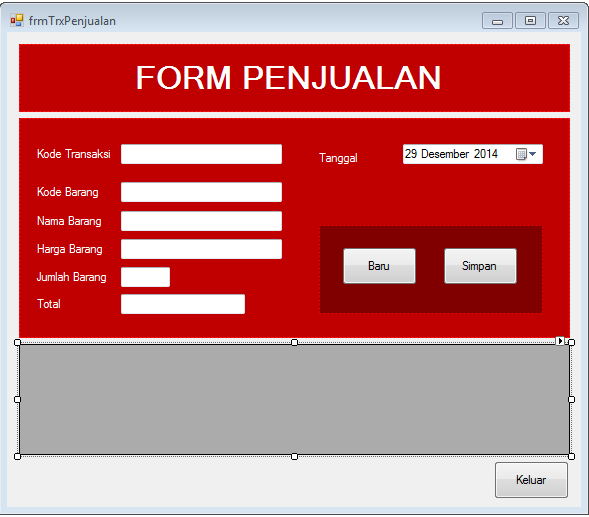 3
Form Transaksi Penjualan
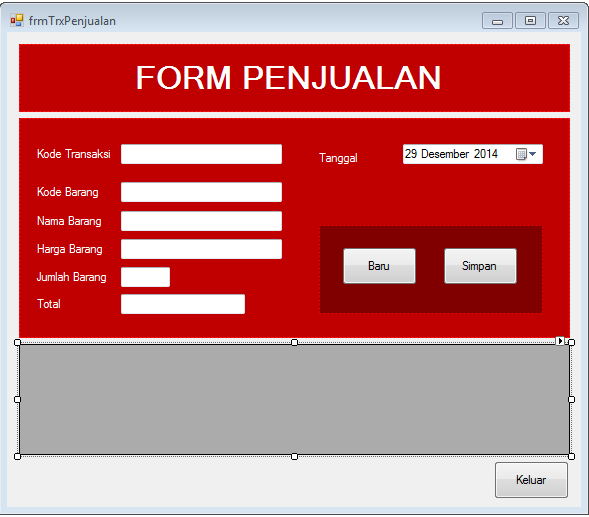 Buatlah Design form seperti berikut :
4
Form Transaksi Penjualan – Setting Properties
Setting properties name untuk masing-masing komponen seperti berikut:
5
Form Transaksi Penjualan – Setting Properties
Setting properties ReadOnly = true untuk masing-masing komponen berikut:
6
Form Transaksi Penjualan – Koneksi DataGrid
7
Form Transaksi Penjualan – Koneksi DataGrid
8
Form Transaksi Penjualan – Koneksi DataGrid
9
Form Transaksi Penjualan – Koneksi DataGrid
Pilihlah New Connection
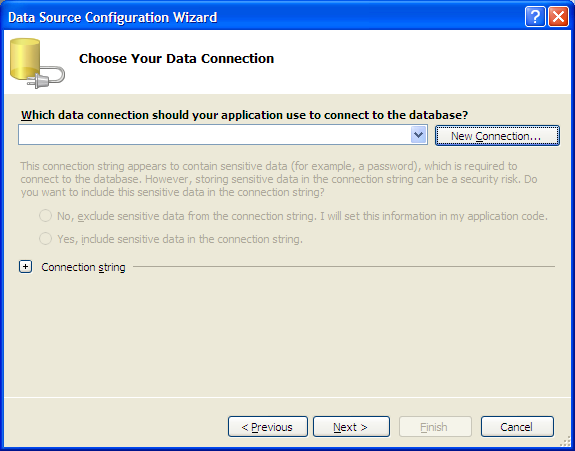 10
Form Transaksi Penjualan – Koneksi DataGrid
Pilih database anda
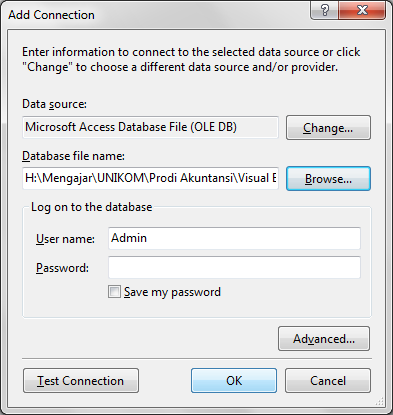 11
Form Transaksi Penjualan – Koneksi DataGrid
Jika ada dialog seperti berikut:





Pilih No.
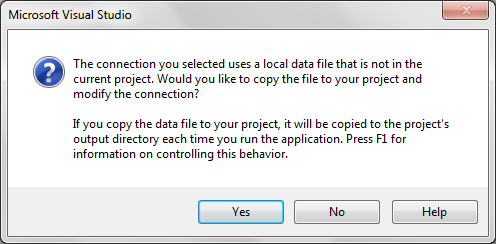 12
Form Transaksi Penjualan – Koneksi DataGrid
Checklist semua  isi tabel penjualan
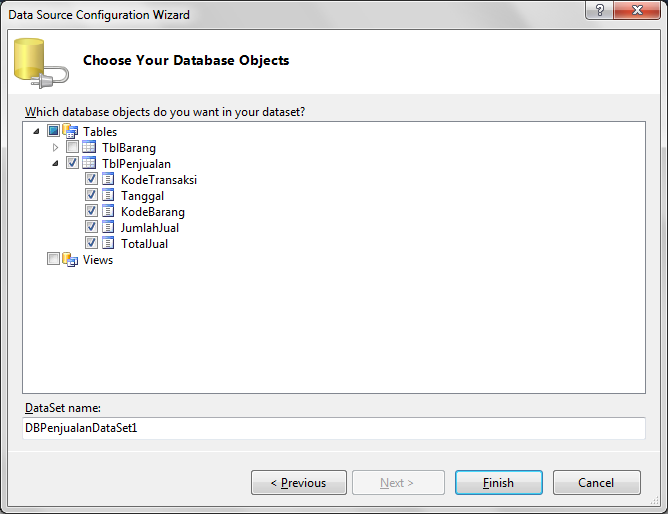 13
Form Transaksi Penjualan – Koneksi DataGrid
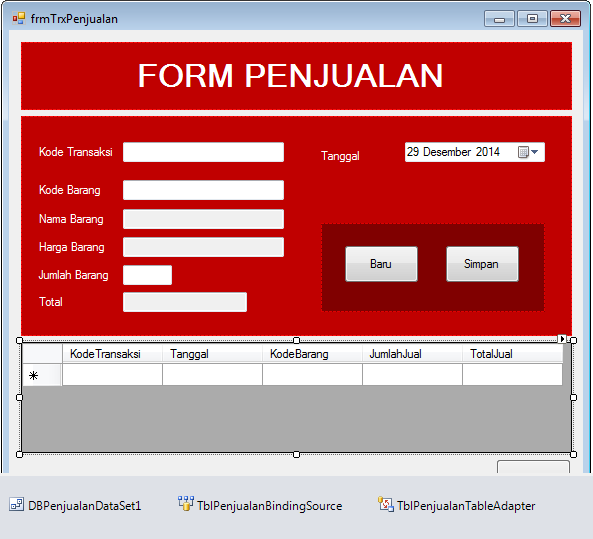 Hasilnya...
Tekan F5
14
Form Transaksi Penjualan – Koneksi Data
Jangan lupa tambahkan pula DBPenjualanDataset yang sebelumnya sudah kita buat di form master barang.
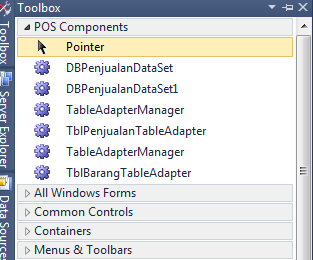 15
Form Transaksi Penjualan – Koneksi Data
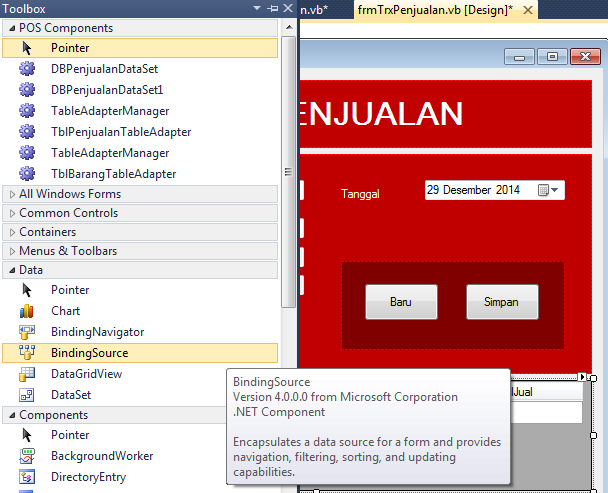 Kemudian tambahkan pula “BindingSource”,
16
Form Transaksi Penjualan – Koneksi Data
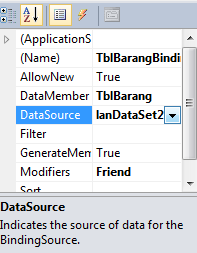 Setting DataSource terlebih dahulu
17
Form Transaksi Penjualan – Koneksi Data
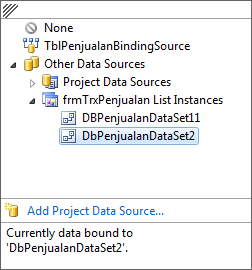 Pilih Dataset yang tadi kita tambahkan.

Ubah name menjadi TblBarangBindingSource
Simpan
18
Form Transaksi Penjualan - Code
Buatlah prosedur bersih dengan code sebagai berikut :
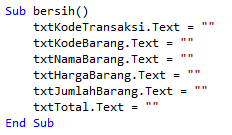 19
Form Transaksi Penjualan - Code
Klik 2x button baru, dan isikan perintah berikut :
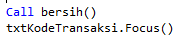 20
Form Transaksi Penjualan - Code
Klik 2x txtKodeTransaksi, kemudian ubah TextChanged menjadi KeyPress




Isikan syntax berikut di dalam “KeyPress” :
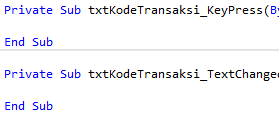 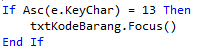 21
Form Transaksi Penjualan - Code
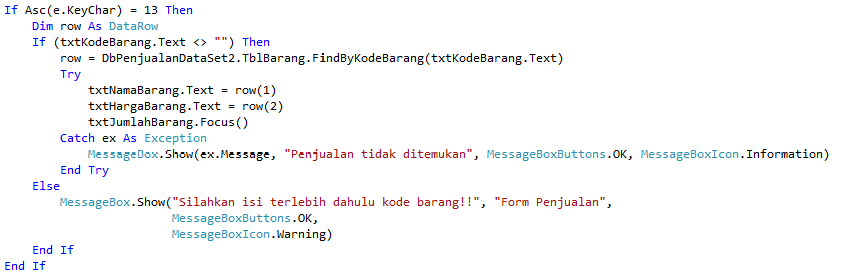 Klik 2x txtKodeBarang,kemudian ubah TextChanged menjadi KeyPress.
Kemudian isikan syintax berikut:
22
Form Transaksi Penjualan - Code
Klik 2x txtJumlahBarang,kemudian ubah TextChanged menjadi KeyPress. Kemudian isikan syintax berikut:
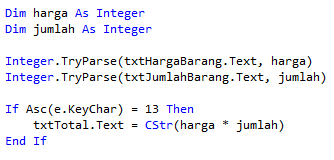 23
Form Transaksi Penjualan - Code
Klik 2x button Simpan, dan isikan perintah berikut :
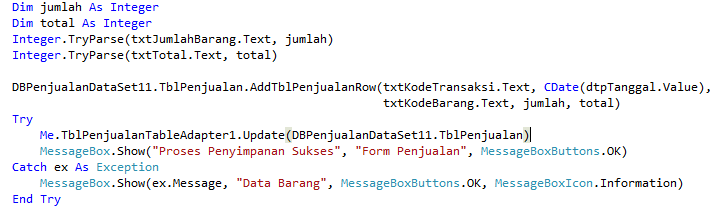 Tekan F5
24
Next WEEK : ?????